I.C. Giovanni Paolo II
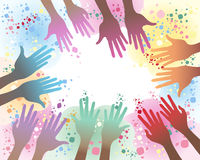 CRESCERE 

INSIEME
La progettualità dell’istituto, inserita nel PTOF, recepisce quanto stabilito nel RAV e nel Piano di Miglioramento.
Nel Rav, elaborato a fine anno scolastico  2018/2019  e inserito nella piattaforma del Sistema Nazionale  di Valutazione (SNV-Scuola in chiaro), sono riportate le seguenti  Priorità:
RISULTATI SCOLASTICI
COMPETENZE CHIAVE
PER  RAGGIUNGERE  I TRAGUARDI  DELLE  PRIORITÀ del RAV
AREA  DI INTERVENTO  A
CURRICOLO, PROGETTAZIONE E VALUTAZIONE
Estendere la somministrazione  delle prove di   competenza per classi parallele anche  all’Inglese.
Valutare alla luce delle competenze europee integrando le  competenze disciplinari con le soft skills.
Condividere la programmazione delle attività didattiche  e formative e i materiali autoprodotti.
AREA DI INTERVENTO  B
INCLUSIONE E DIFFERENZAZIONE
Incrementare attività didattiche mirate all'inclusione ed integrazione di tutti gli alunni con bisogni educativi speciali.
Utilizzare i nuovi strumenti tecnologici e tecniche di didattica cooperativa per favorire l'inclusione, l'integrazione.
Valorizzare le eccellenze con progetti specifici.
Priorità 
RISULTATI SCOLASTICI
Priorità 
COMPETENZE CHIAVE
AREA DI INTERVENTO  C
CONTINUITÀ E ORIENTAMENTO
Valutare al meglio le attitudini, le doti e le competenze degli alunni di terza media con l'intento di orientarli ad una prosecuzione consapevole del percorso di studi. 
Interagire con le famiglie per arrivare ad una scelta orientativa condivisa.
SONO STATE DEFINITE QUATTRO AREE DI INTERVENTO CON I  LORO OBIETTIVI  DI PROCESSO
AREA  DI  INTERVENTO D
INTEGRAZIONE CON IL TERRITORIO E RAPPORTI CON LE FAMIGLIE

Interagire con le famiglie  e le varie agenzie formative presenti  nel territorio per creare situazione condivise, favorevoli alla crescita e allo sviluppo intellettivo e personale degli alunni.
Sostenere le famiglie  nel processo educativo  nelle situazioni di difficoltà.
I PERCORSO 

CRESCERE INSIEME: LA SCUOLA COME COMUNITÀ FORMATIVA ACCOGLIENTE  E INCLUSIVA
Il  nostro 

PIANO 
DI
 MIGLIORAMENTO

è articolato  in due percorsi
II PERCORSO 

CRESCERE INSIEME: LA SCUOLA IN RELAZIONE ALLE FAMIGLIE E AL TERRITORIO
AREA  DI INTERVENTO
CURRICOLO, PROGETTAZIONE E VALUTAZIONE
Estendere la somministrazione  delle prove di   competenza per classi parallele anche  all’Inglese.
Valutare alla luce delle competenze europee integrando le  competenze disciplinari con le soft skills.
Condividere la programmazione delle attività didattiche  e formative e i materiali autoprodotti.
CRESCERE INSIEME

LA SCUOLA COME COMUNITÀ FORMATIVA ACCOGLIENTE  E INCLUSIVA 

All’interno di questo primo percorso si ritrovano 
le stesse aree di intervento presenti nel Rav  in quanto i due documenti sono strettamente correlati .
AREA DI INTERVENTO 
INCLUSIONE E DIFFERENZAZIONE
Incrementare attività didattiche mirate all'inclusione ed integrazione di tutti gli alunni con bisogni educativi speciali.
Utilizzare i nuovi strumenti tecnologici e tecniche di didattica cooperativa per favorire l'inclusione, l'integrazione.
Valorizzare le eccellenze con progetti specifici.
AREA DI INTERVENTO 
CONTINUITÀ E ORIENTAMENTO
Valutare al meglio le attitudini, le doti e le competenze degli alunni di terza media con l'intento di orientarli ad una prosecuzione consapevole del percorso di studi. 
Interagire con le famiglie per arrivare ad una scelta orientativa condivisa.
CRESCERE INSIEME

LA SCUOLA  IN RELAZIONE CON LE  FAMIGLIE  E IL TERRITORIO

All’interno di questo secondo  percorso è stata individuata una sola area di intervento
AREA  DI INTERVENTO
INTEGRAZIONE CON IL TERRITORIO E RAPPORTI CON LE FAMIGLIE

Interagire con le famiglie  e le varie agenzie formative presenti  nel territorio per creare situazione condivise, favorevoli alla crescita e allo sviluppo intellettivo e personale degli alunni.

Sostenere le famiglie  nel processo educativo  nelle situazioni di difficoltà.